Не допустимые дефекты бутылки
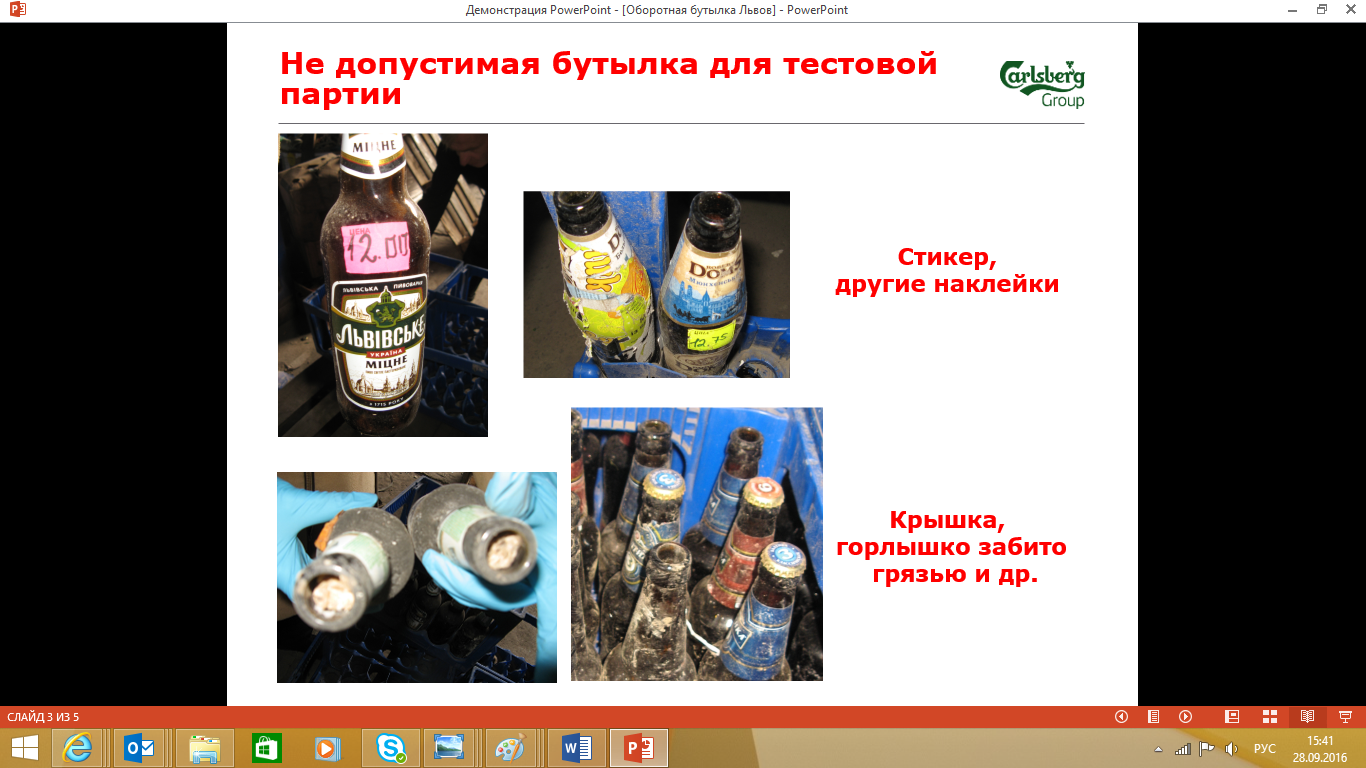 Не допустимые дефекты бутылки
-
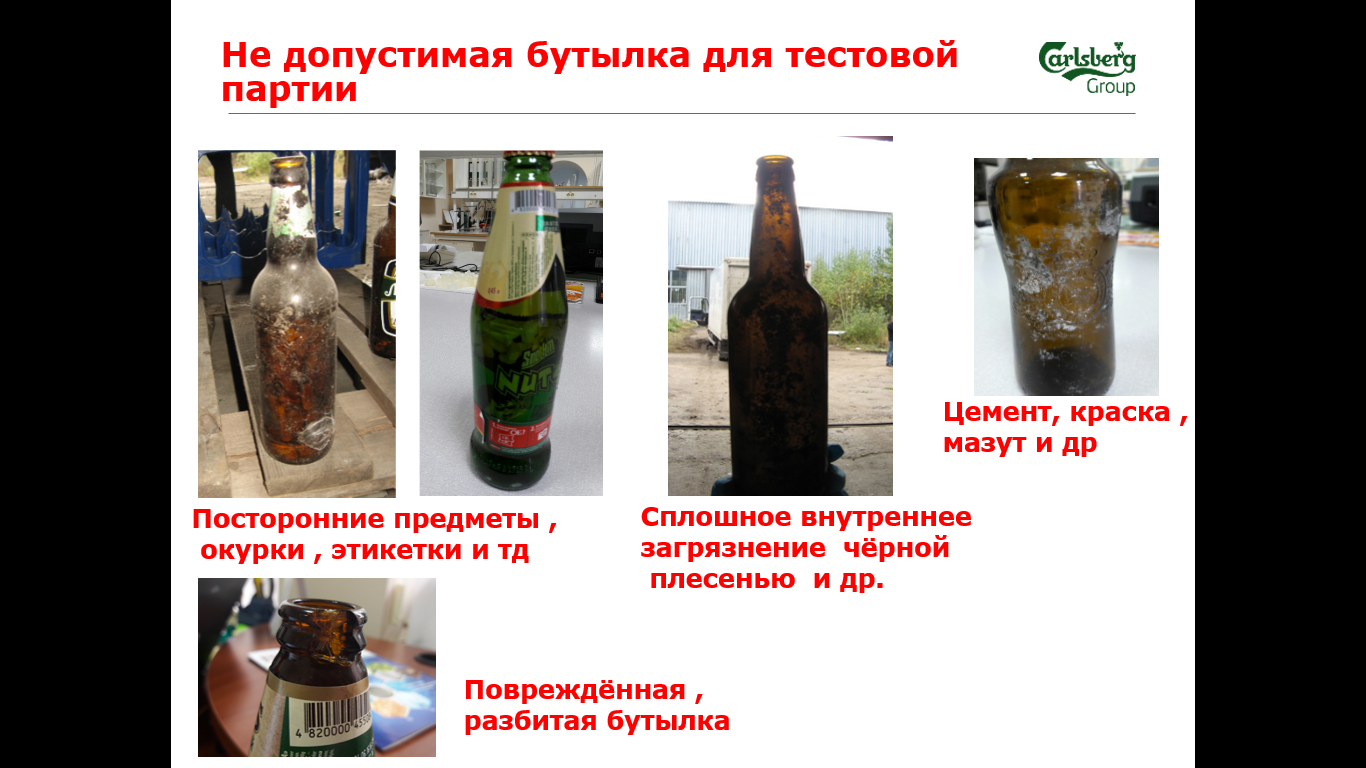 Примеры не допустимых дефектов на прозрачной бутылке
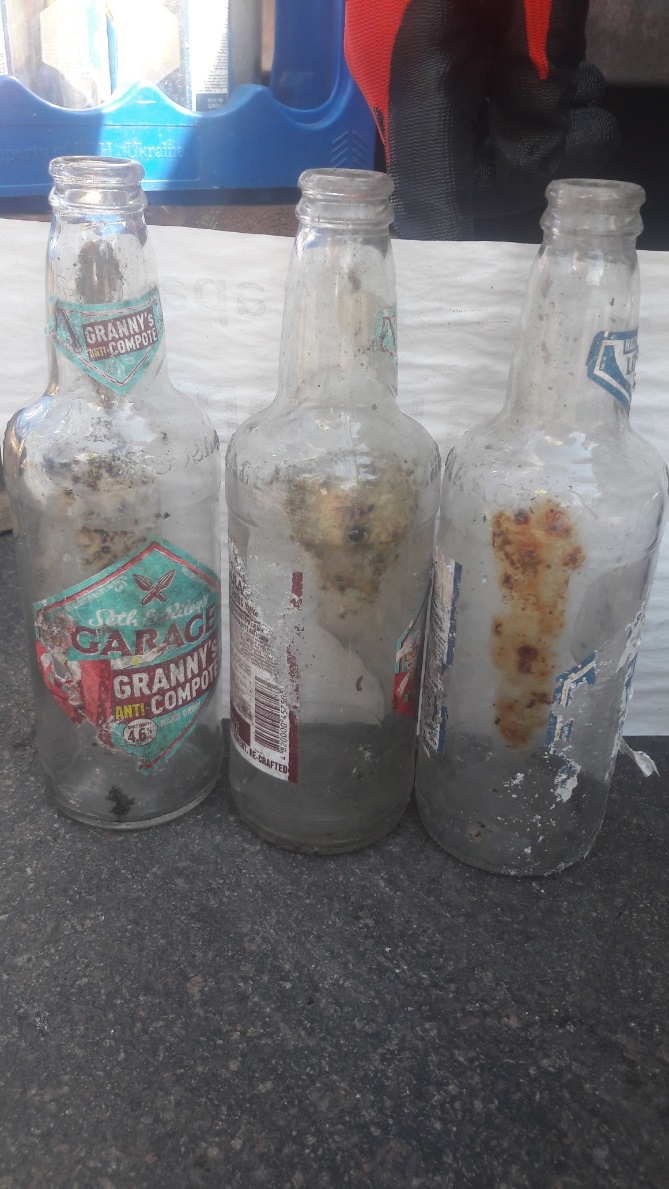 -
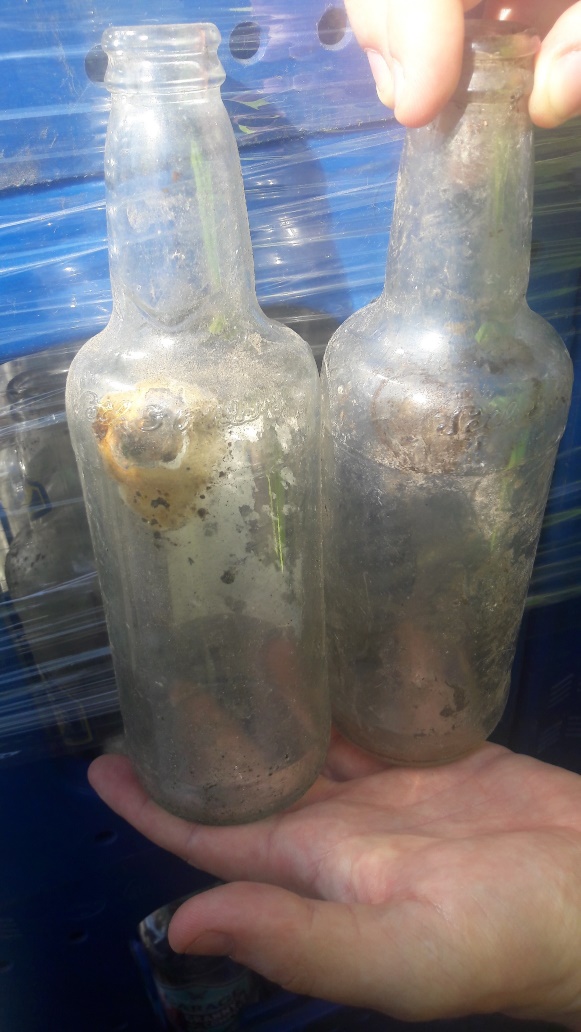 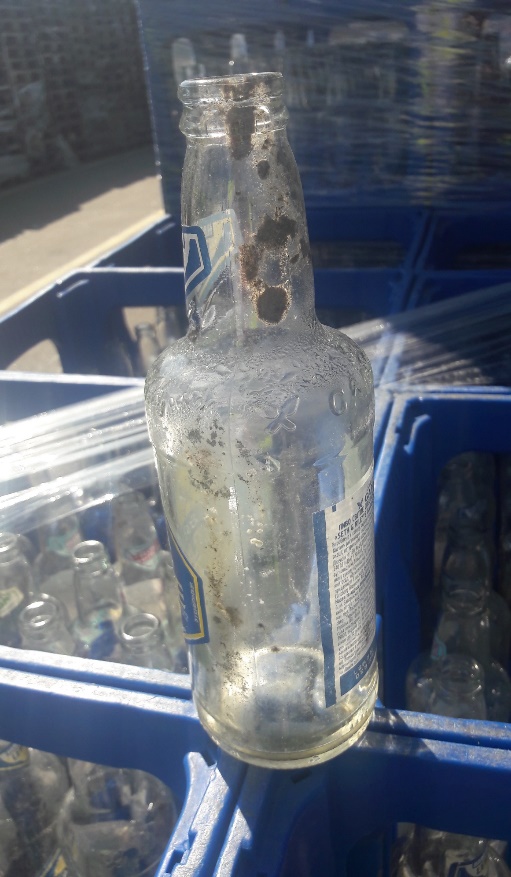 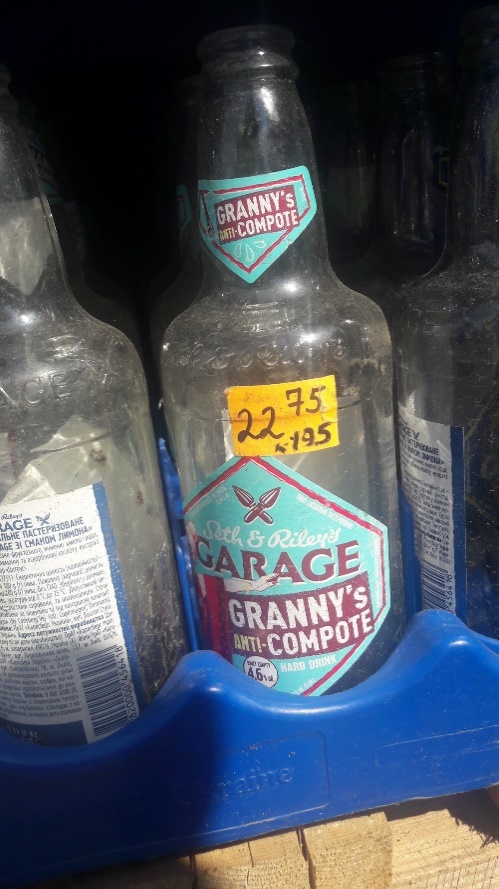 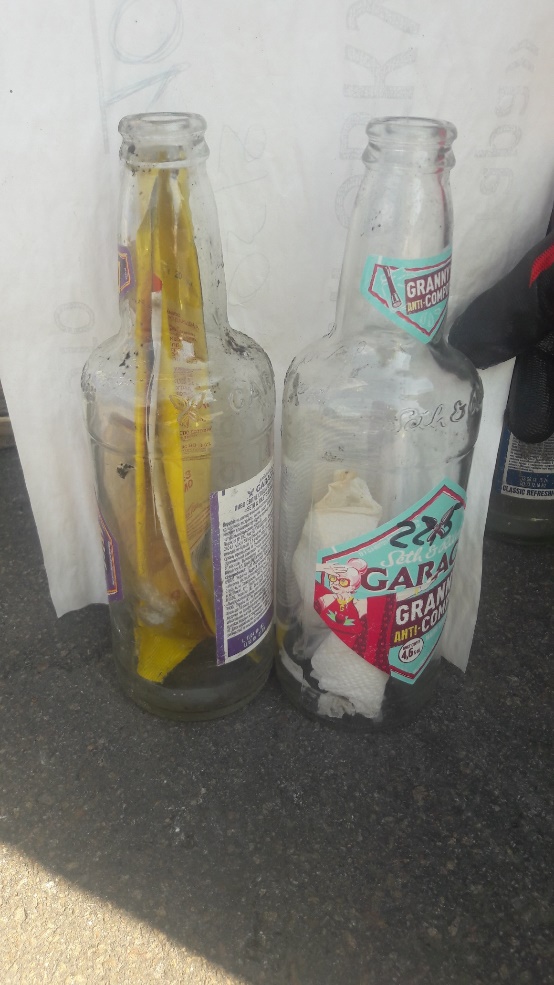 Page 3